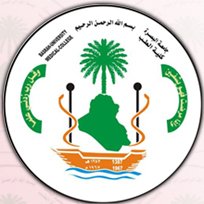 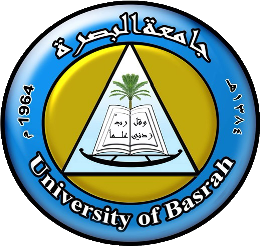 Cerebellum
Mustafa Al-Badran 
CABM FIBMS
College of Medicine\ University of Basrah
Objectives
What is cerebellum
The Functions of  cerebellum
Anatomical areas of cerebellum
Input (afferent)  Pathways to the Cerebellum
Output (Efferent) Signals from the Cerebellum
Functional divisions of Cerebellum
University of Basrah-College of Medicine-Physiology Department
1
University of Basrah-College of Medicine-Physiology Department
2
University of Basrah-College of Medicine-Physiology Department
3
Anatomical and Functional areas of cerebellum
The cerebellum is divided into three lobes by two deep fissures
The Anterior lobe
The Posterior lobe
The Flocculonodular lobe
4
University of Basrah-College of Medicine-Physiology Department
6
University of Basrah-College of Medicine-Physiology Department
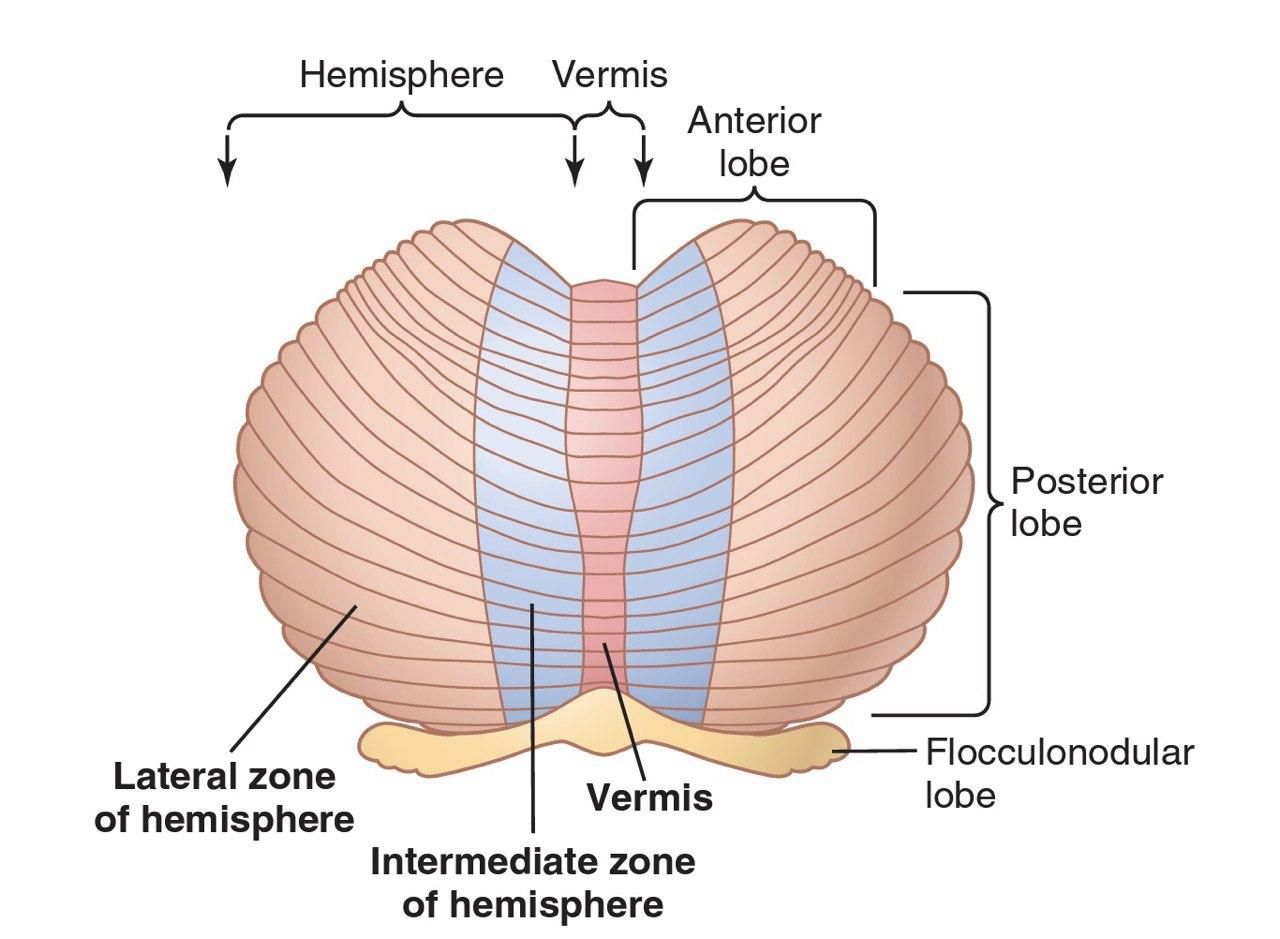 University of Basrah-College of Medicine-Physiology Department
5
University of Basrah-College of Medicine-Physiology Department
7
Input (Afferent)  Pathways to the Cerebellum
From other parts of brain
Motor and Somatosensory cortices through corticopontocerebellar pathway to lateral divisions of cerebellar hemisphere on opposite side 
Brainstem through
Olivocerebellar tract
Vestibulocerebellar tract 
Reticulocerebellar tract
University of Basrah-College of Medicine-Physiology Department
8
From the periphery
Dorsal Spinocerebellar tract
Transmit input signals from
Muscle spindles
Golgi tendon organs, large tactile receptors of skin, and joint receptors
University of Basrah-College of Medicine-Physiology Department
9
[Speaker Notes: These signals apprises cerebellum of momentary status about:
Muscle contraction
Degree of tension on muscle tendon
Positions and rates of movements of the body parts
Forces acting on the body surface]
These signals explains cerebellum of momentary status about
Muscle contraction
Degree of tension on muscle tendon
Positions and rates of movements of the body parts
Forces acting on the body surface
University of Basrah-College of Medicine-Physiology Department
10
Ventral Spinocerebellar tract
Enter same areas of cerebellum through superior cerebellar peduncle and terminate in both sides of cerebellum

These fibers tell the cerebellum what motor signals are arrived at the anterior horns
University of Basrah-College of Medicine-Physiology Department
11
Functional units of cerebellar cortex
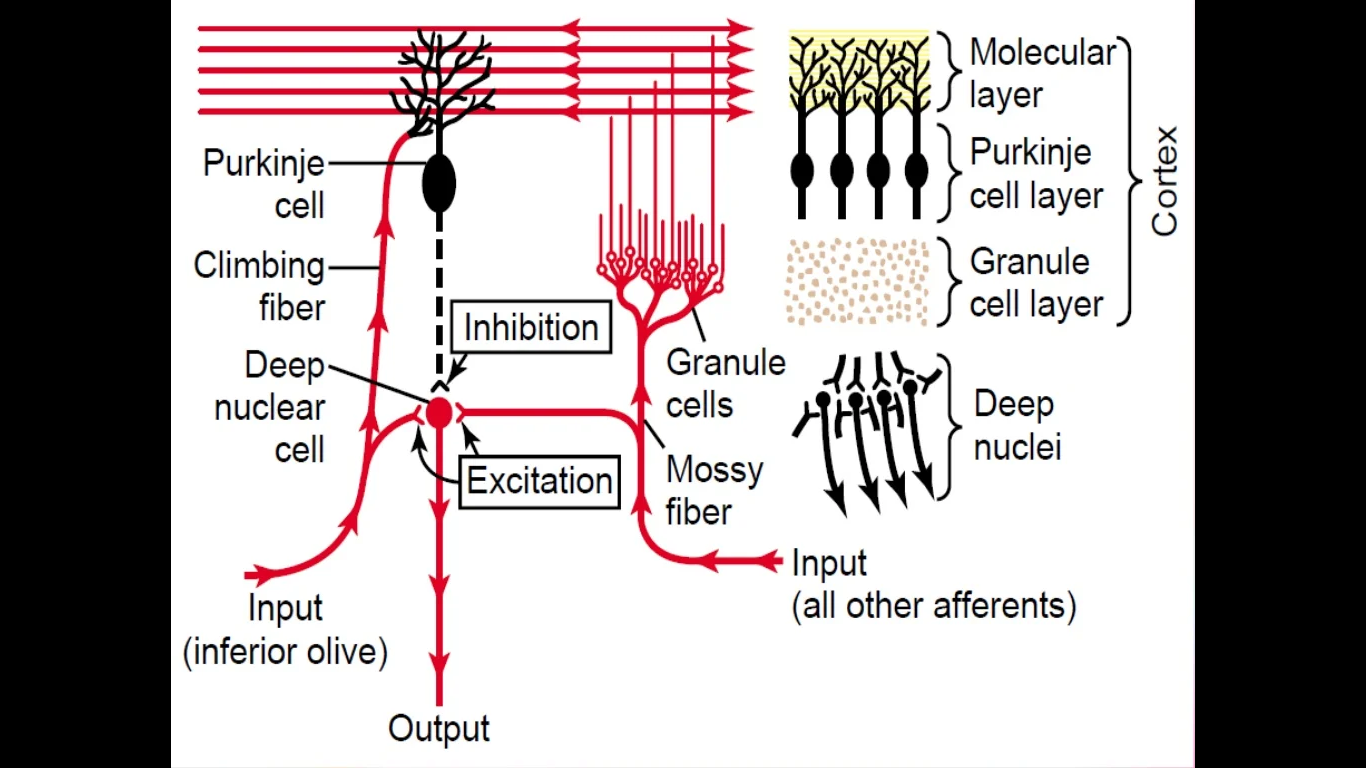 Three layers form the functional units of cerebellum
External molecular layer
Purkinje cell layer(One-cell thickness) Inhibitory
Internal granular layer Excitatory
12
University of Basrah-College of Medicine-Physiology Department
Output (Efferent) Signals from the Cerebellum
Three cerebellar nuclei
University of Basrah-College of Medicine-Physiology Department
14
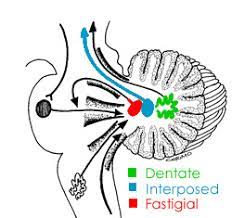 University of Basrah-College of Medicine-Physiology Department
13
Output signals leave deep nuclei of cerebellum and distributed to other parts of brain through

Pathway originate in the vermis
Through fastigial nuclei into pons and medulla oblongata of brainstem
Function to:
Control equilibrium in association with vestibular apparatus
Control postural attitudes of body in association with reticular formation
University of Basrah-College of Medicine-Physiology Department
15
Pathway originate in intermediate zone pass
Through interposal nuclei to Ventrolateral & Ventroanterior nuclei of thalamus  to cerebral cortex  Several midline structures of thalamus  to basal ganglia  to Red nucleus and Reticular formation of brainstem

Functions to coordinate reciprocal contractions of agonist and antagonist muscles in hands, fingers, and thumb
University of Basrah-College of Medicine-Physiology Department
16
Cerebellum Functionally divided overall in to
17
University of Basrah-College of Medicine-Physiology Department
Recap
1. Cerebellum receives information from the sensory systems, the spinal cord, and other parts of the brain
2.  It regulates, coordinates voluntary movements , posture, balance, coordination, and speech
3. It helps sequence, and monitor  the motor activities
4. Anatomically, divided into :the anterior, posterior and  flocculonodular lobes
5. Receives
Input from brain (Motor and somatosensory, Brainstem )
From the periphery
6. Functional units 
7. Output Signals from the Cerebellum
8. Functional divisions
19
Thank You
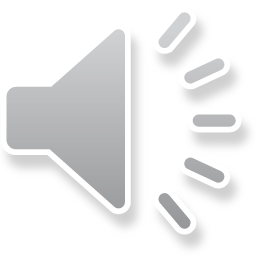